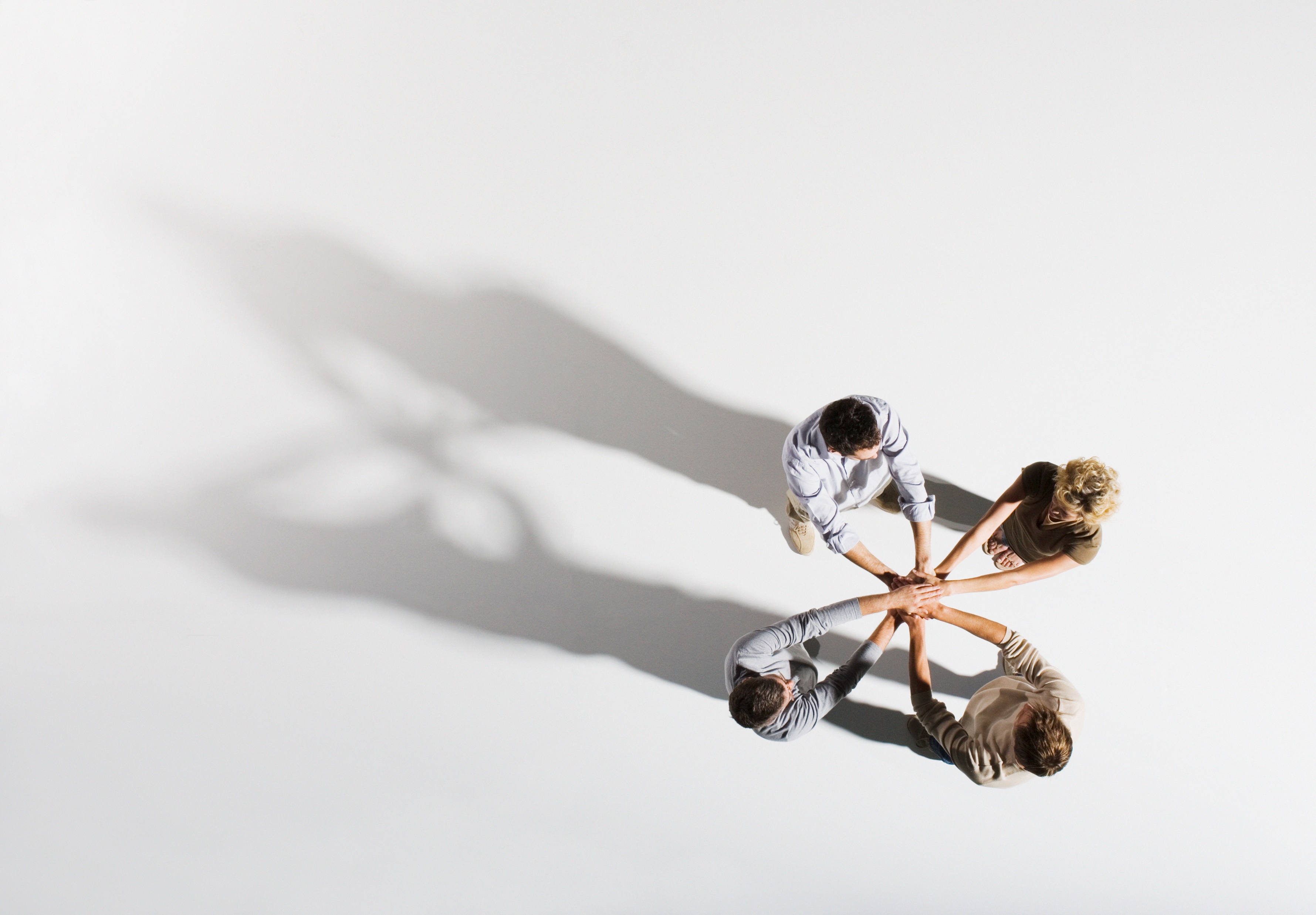 Culturagram
Template
A culturagram is a social work tool used to assess an individual’s and/or family’s cultural background. 

The culturagram was first developed by Dr. Elaine Congress.
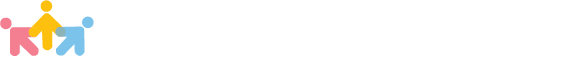 Culturagram for (name)
Enter the details into each area.
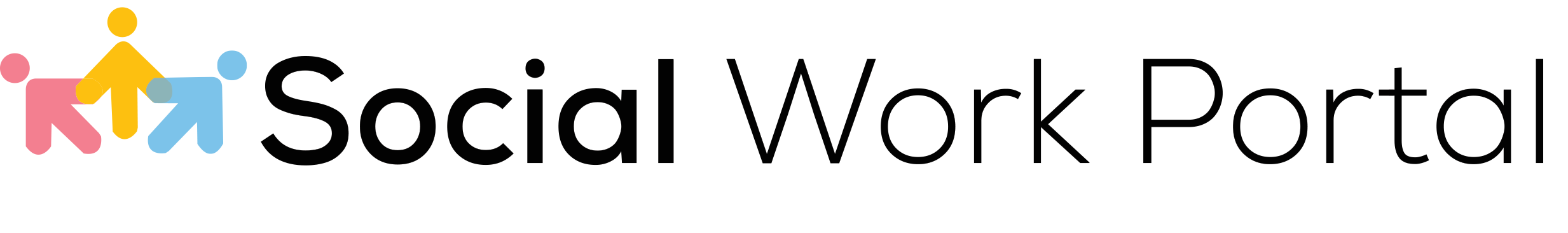